KINDERGARTEN - SECOND GRADE  |  LISTENING
LISTENING EARS
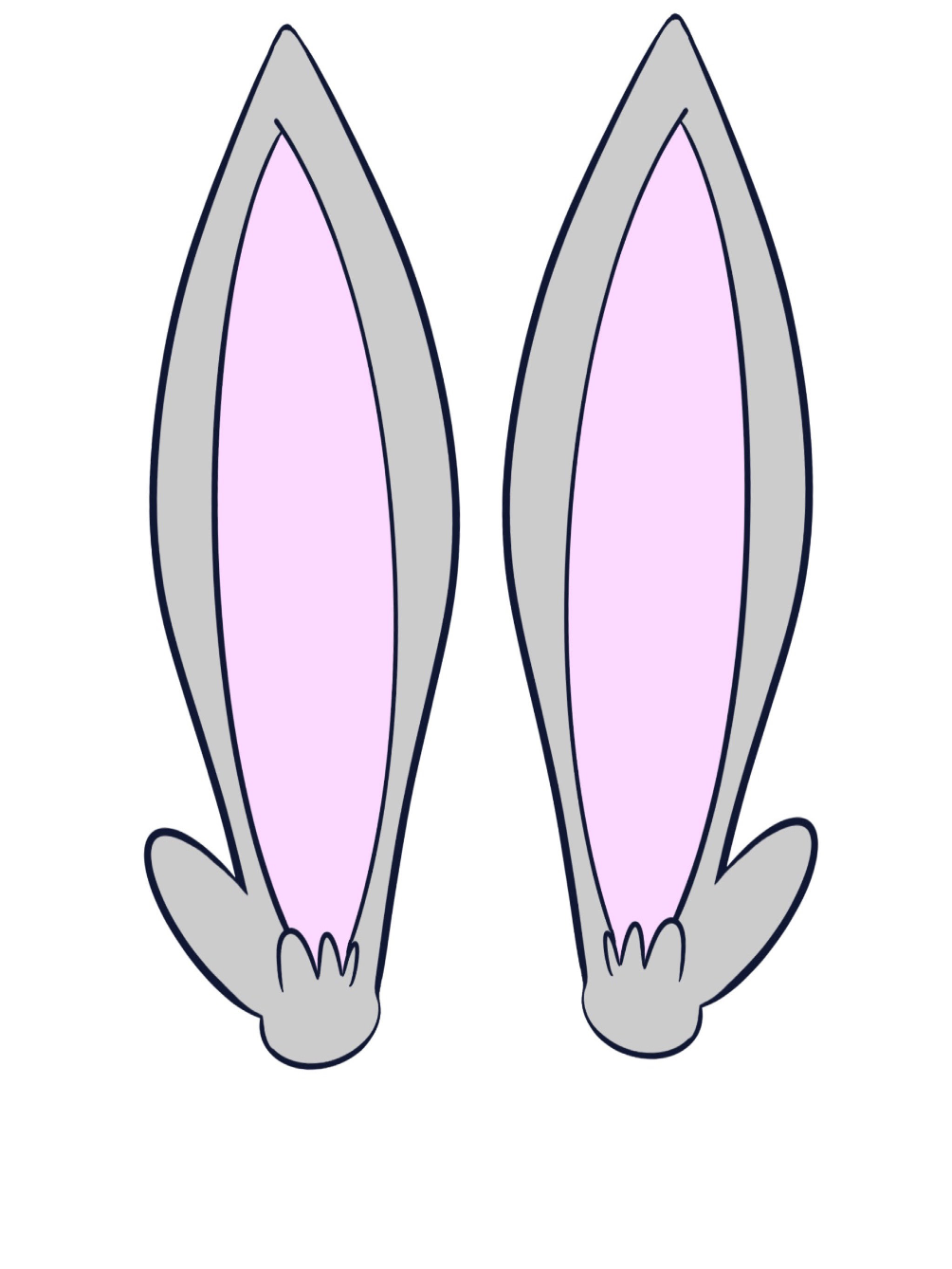 © 2022 OVERCOMING OBSTACLES
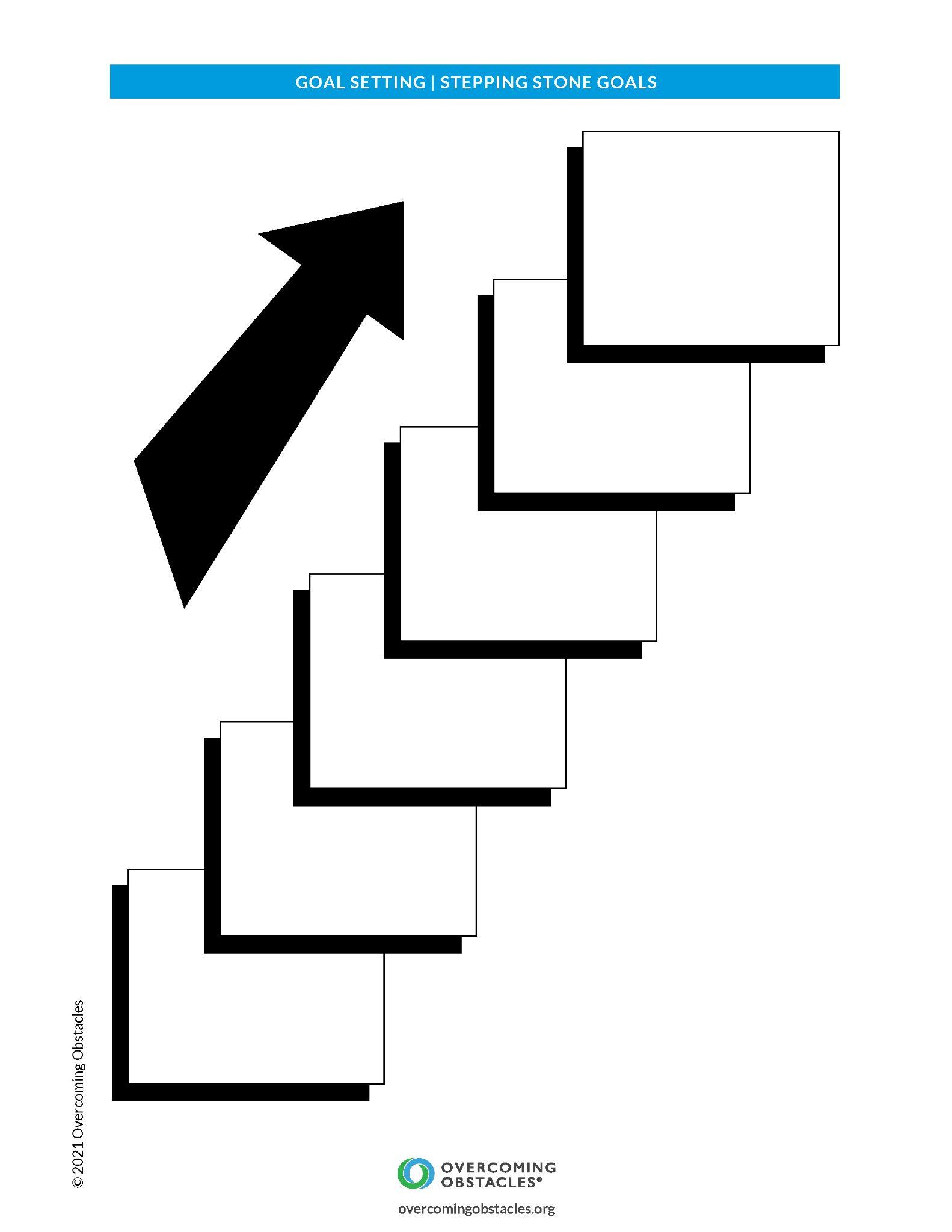